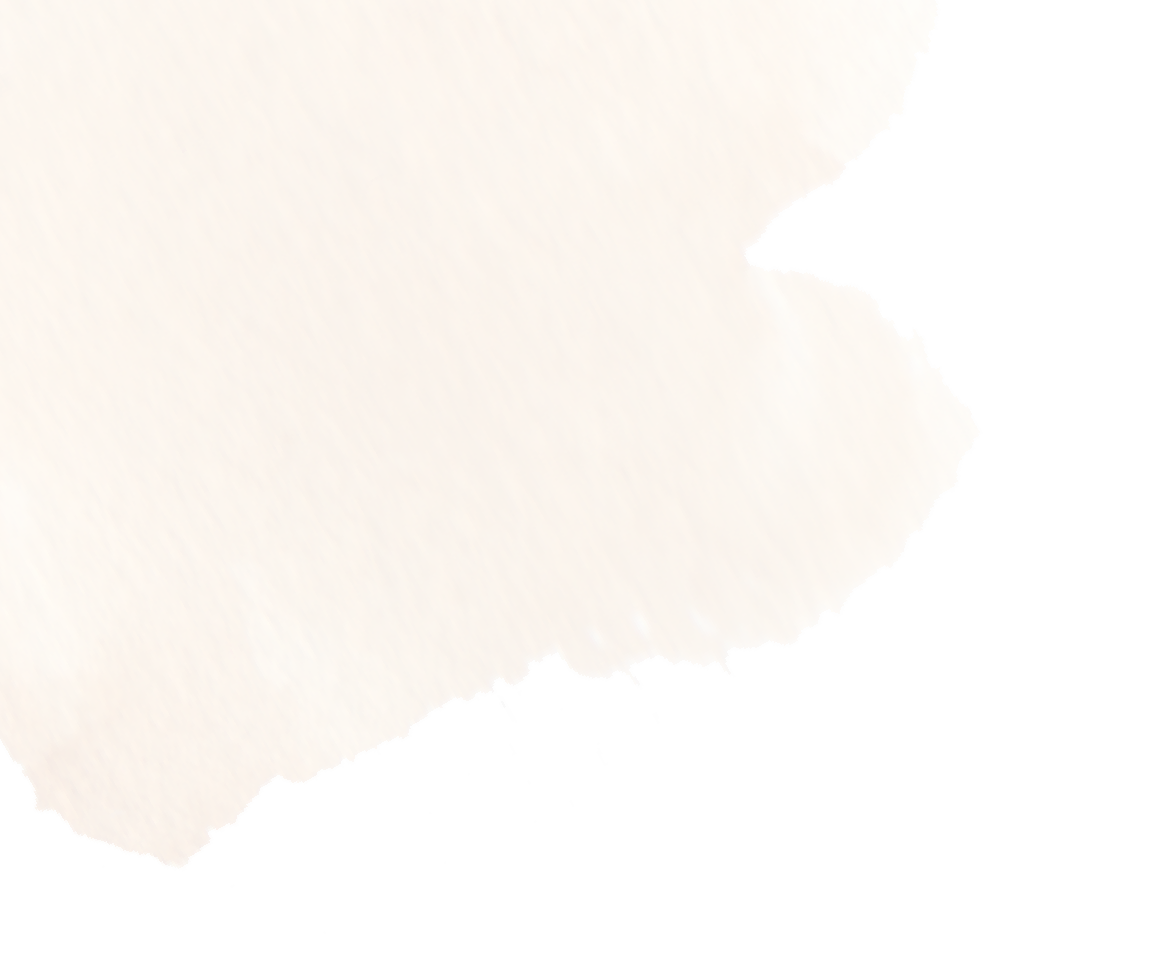 Thanksgiving
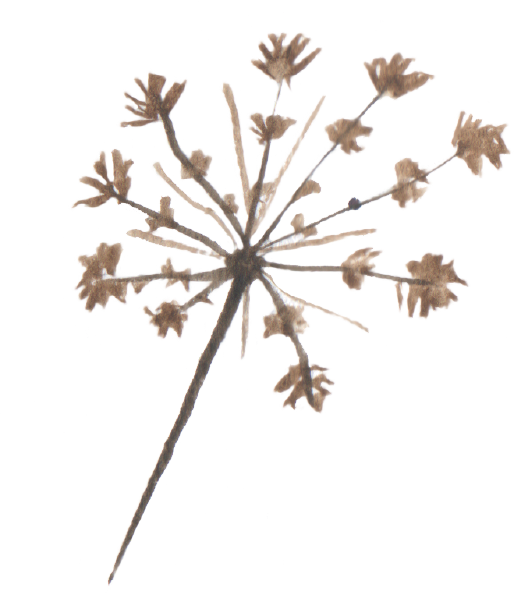 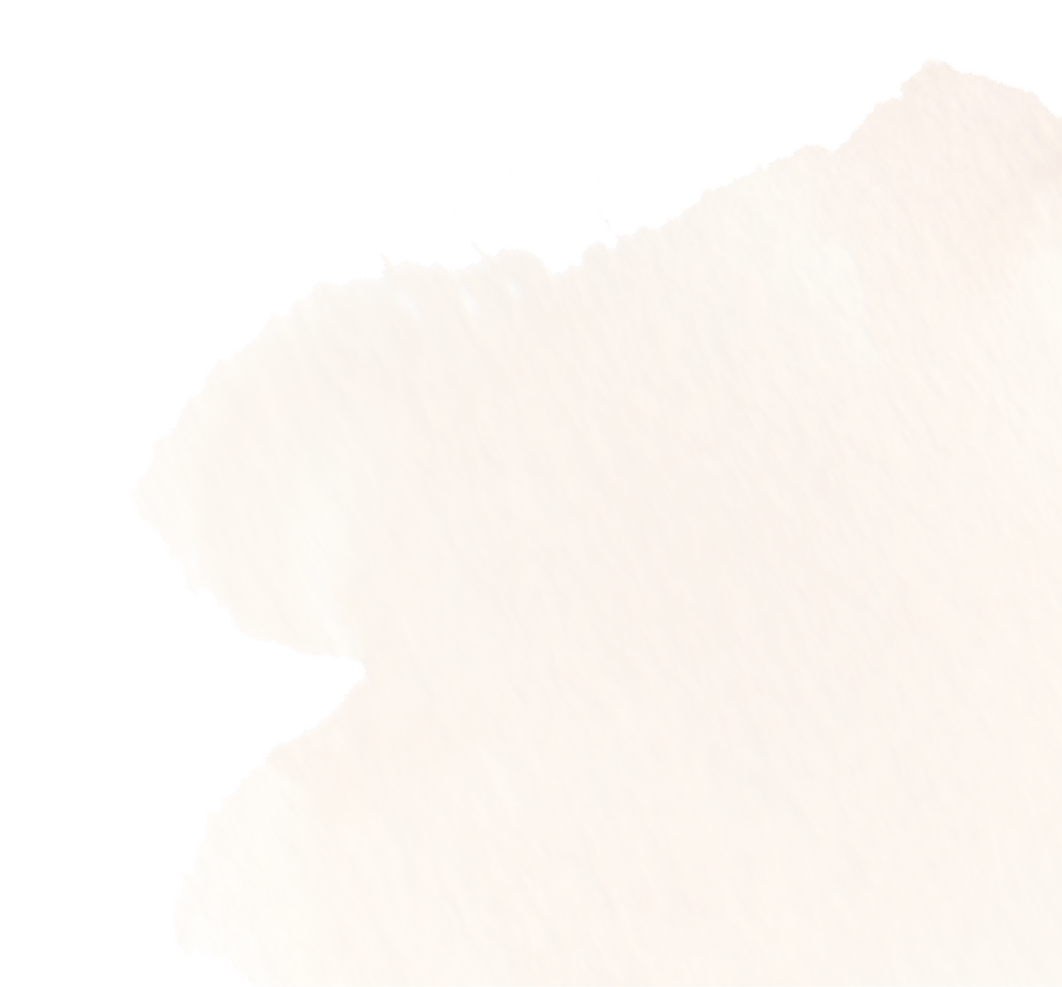 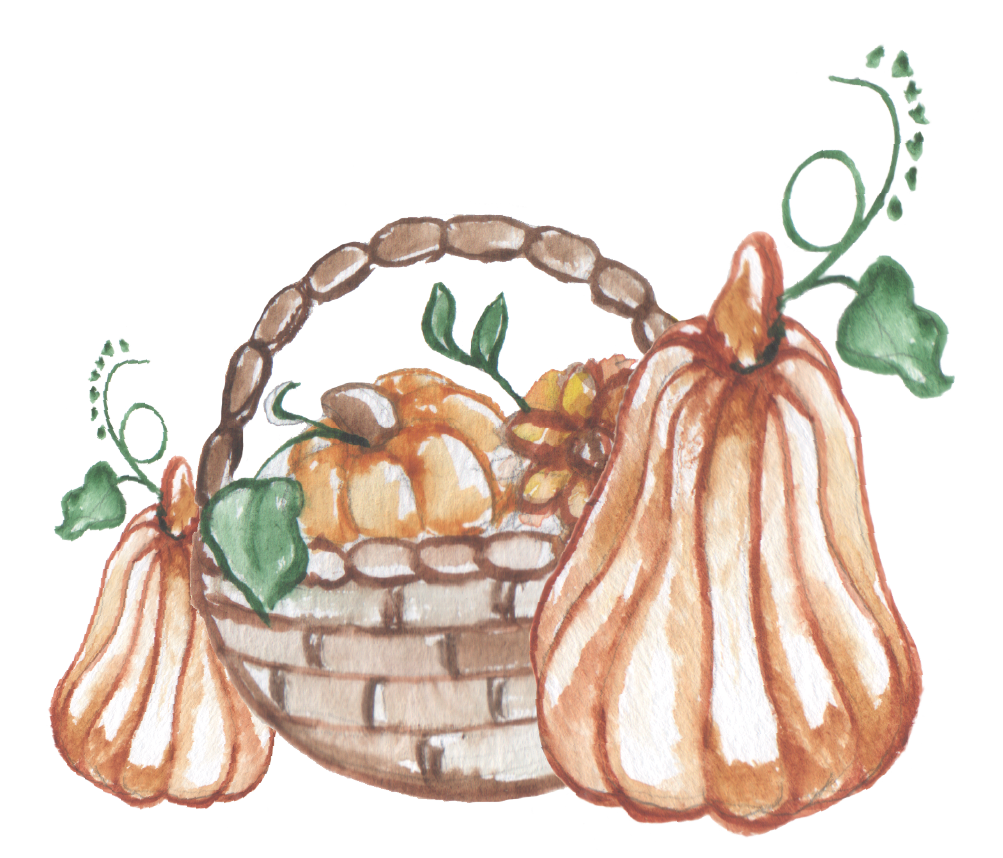